Practice identifying a watershed using your knowledge of contour maps

	Spicer Brook (Marshfield) – Hydro 8 Practice 2
	No-Name Brook – Hydro 8 Practice 3
	Shady Rill (Middlesex) – Hydro 8 Practice 4
	Shelburne Pond (near Shelburne) – Hydro 8 Practice 5
	
	Class activity: the whole Winooski River Watershed Identification
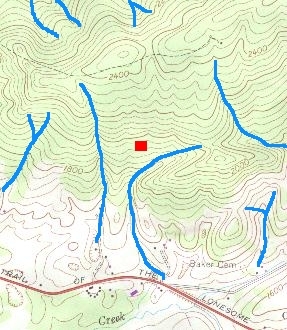 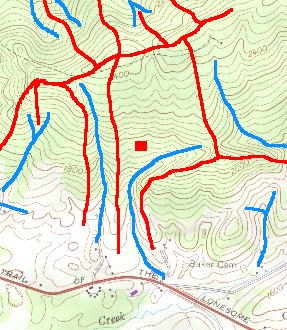 Identification of a watershed
         definition: 	The area of land where all of the water drains into
		the same river or waterbody.
the watershed is delineated by the ridgelines (high points of land)
Franconia Ridge
link
the ridgelines are identifiable using contour maps
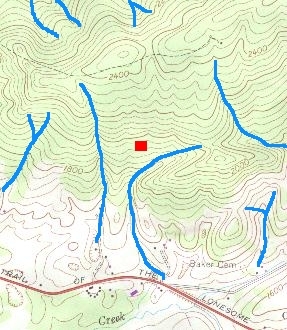 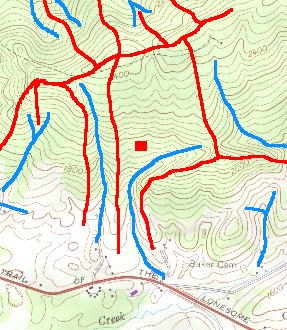 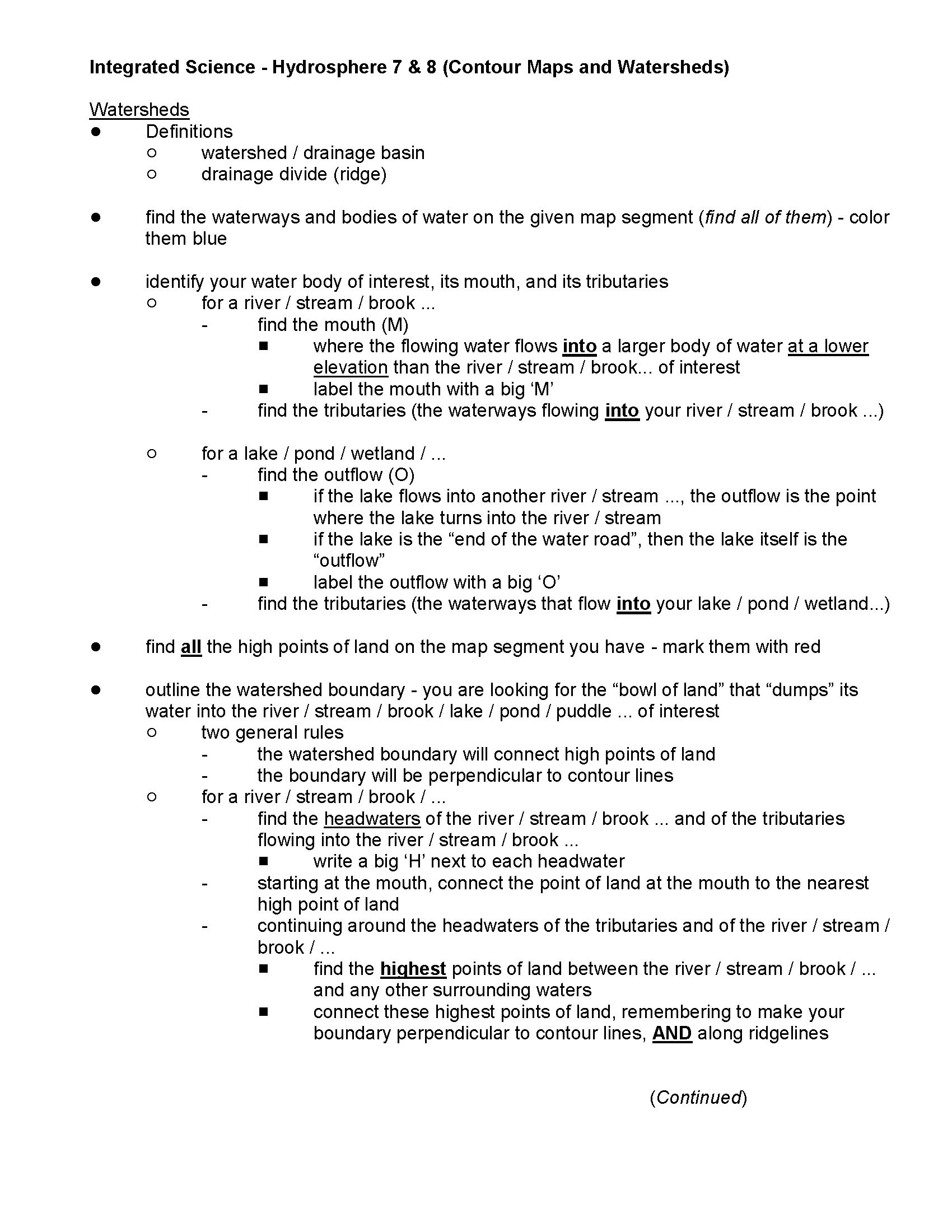 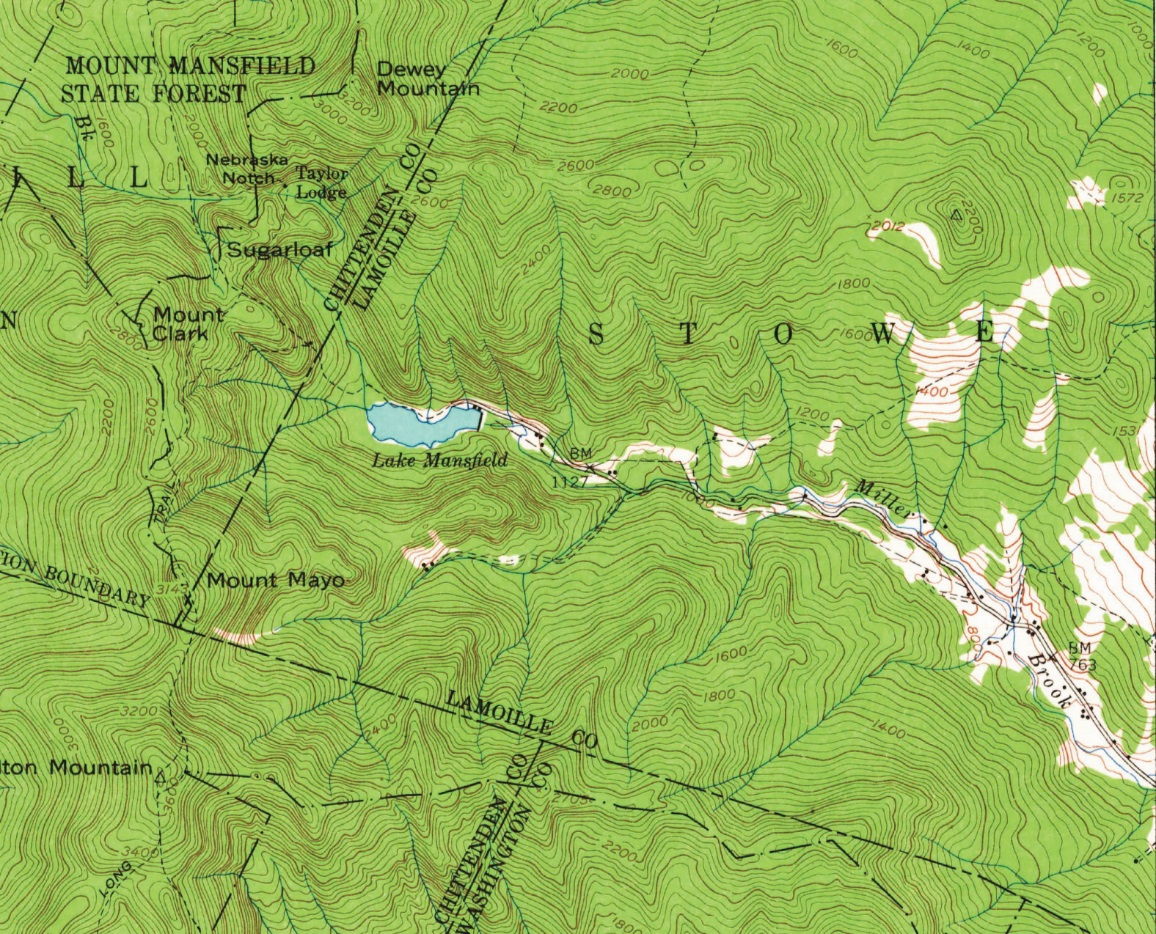 1. Stream A
2. Lake Mansfield
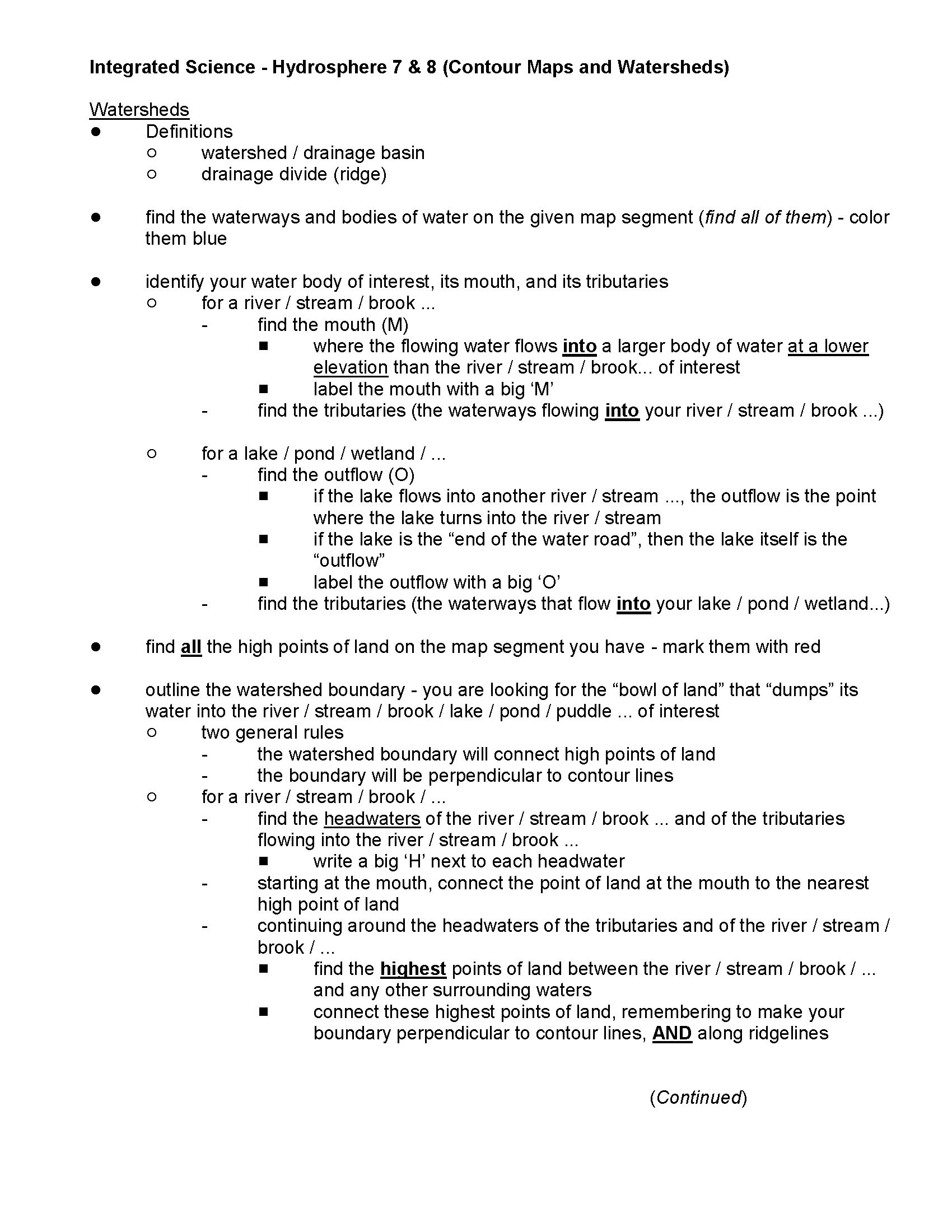 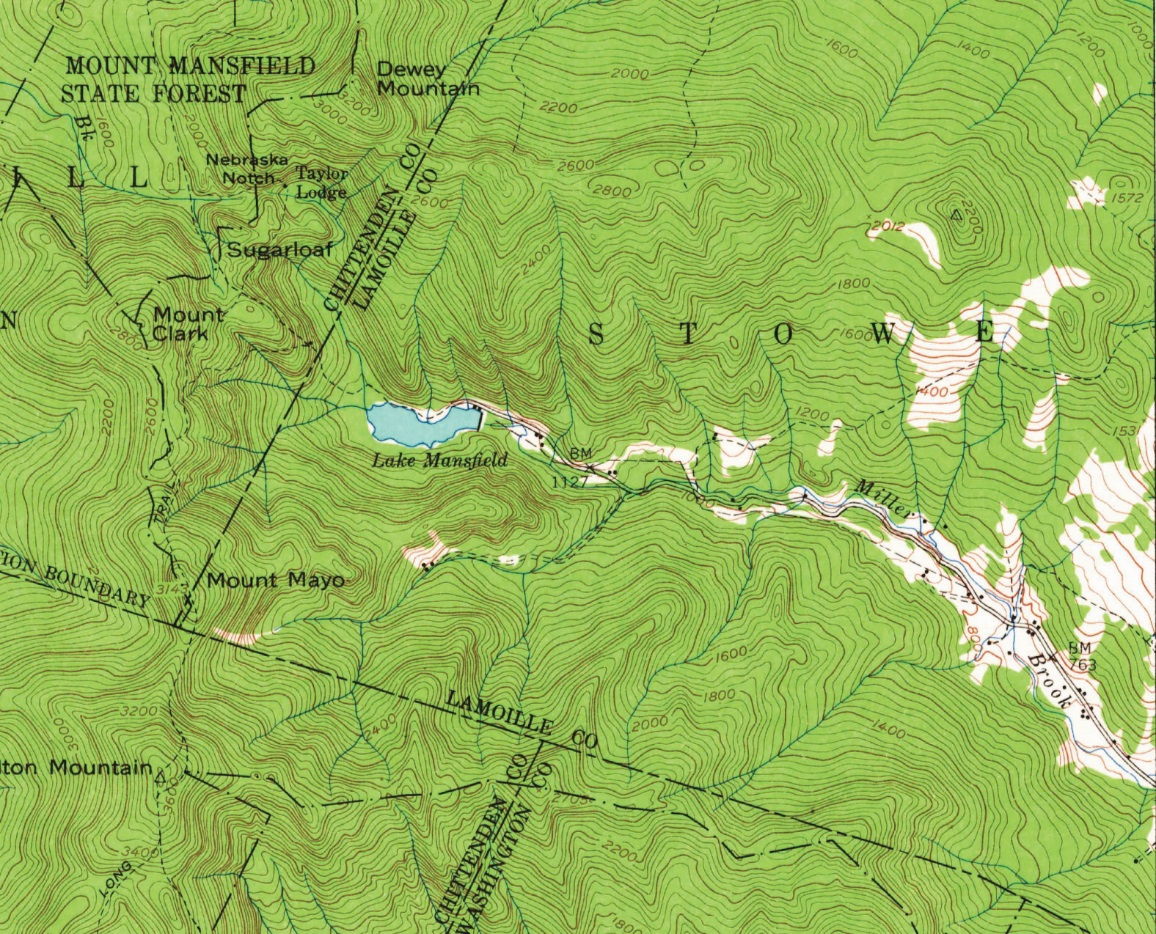 M
O
A
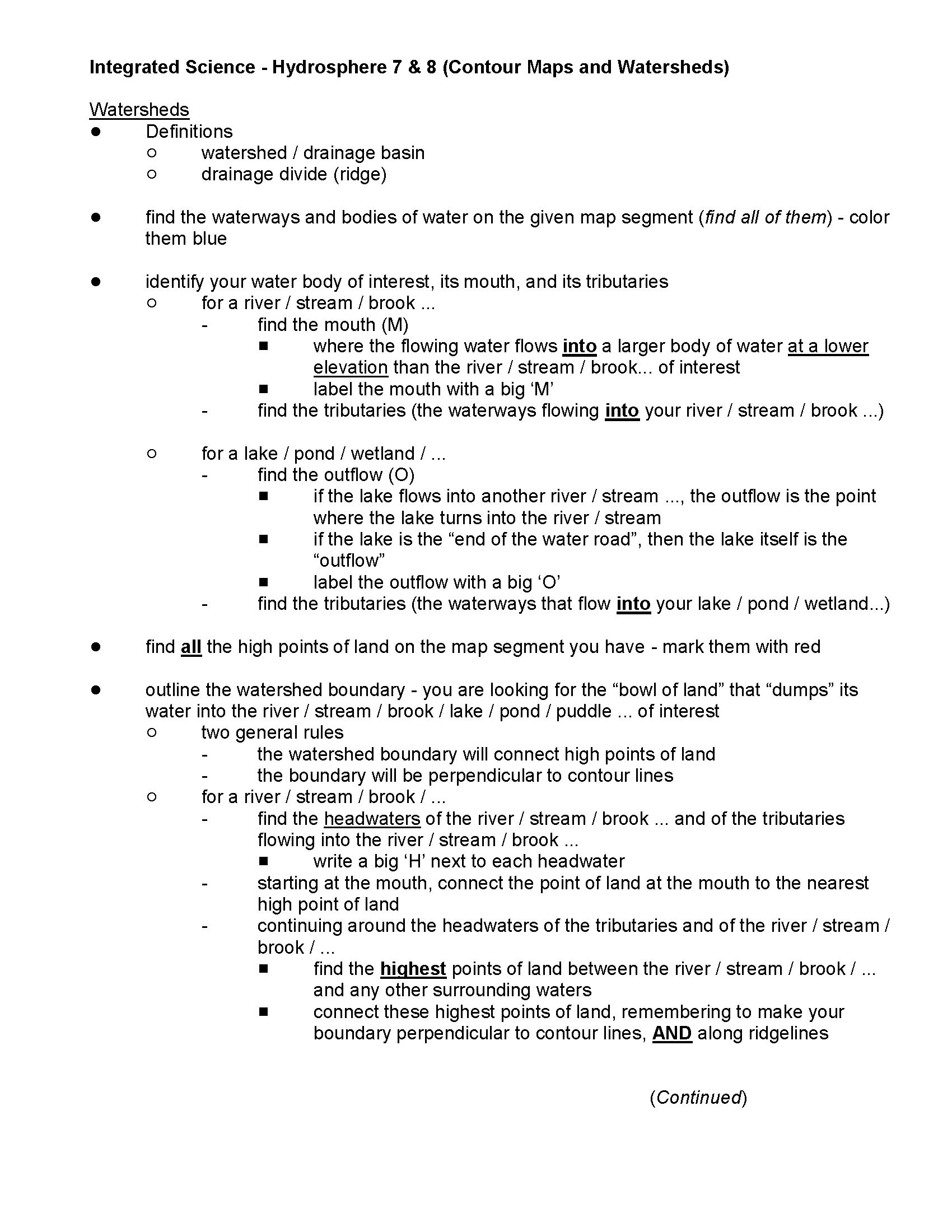 X
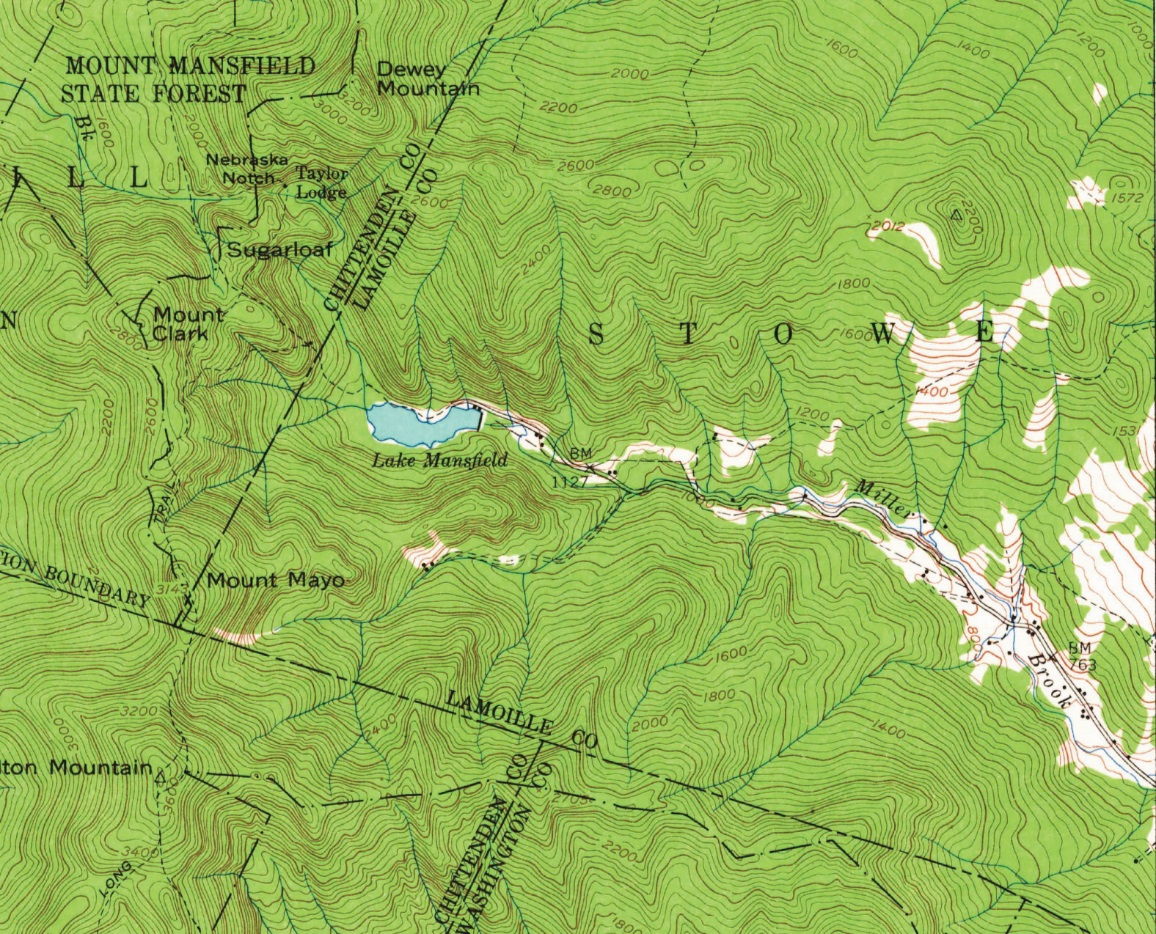 X
X
X
X
X
X
X
X
X
X
X
X
X
M
O
A
X
X
X
X
X
X
X
X
X
X
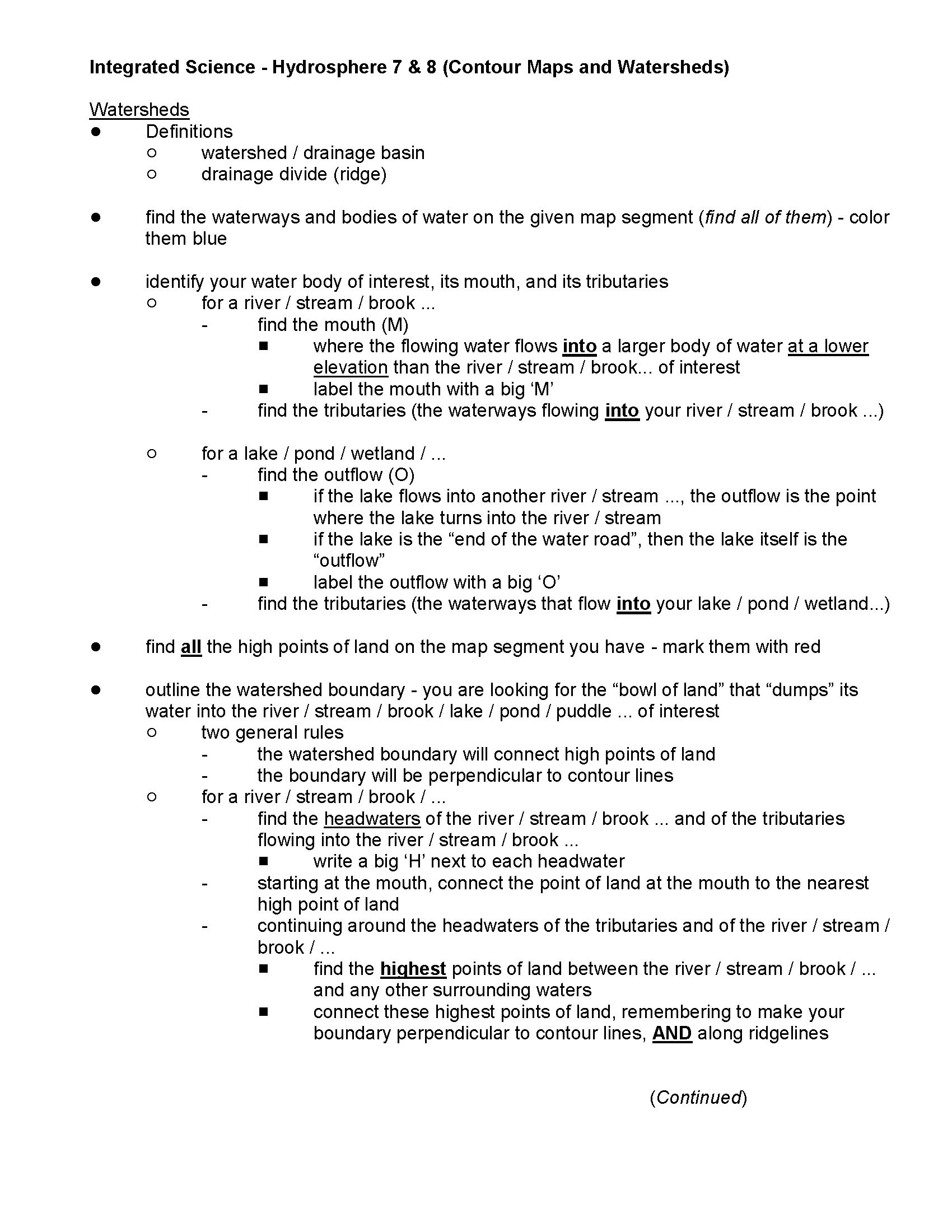 along ridgelines
sources
S
sources
sources
practice with Stevenson Brook first
	link
X
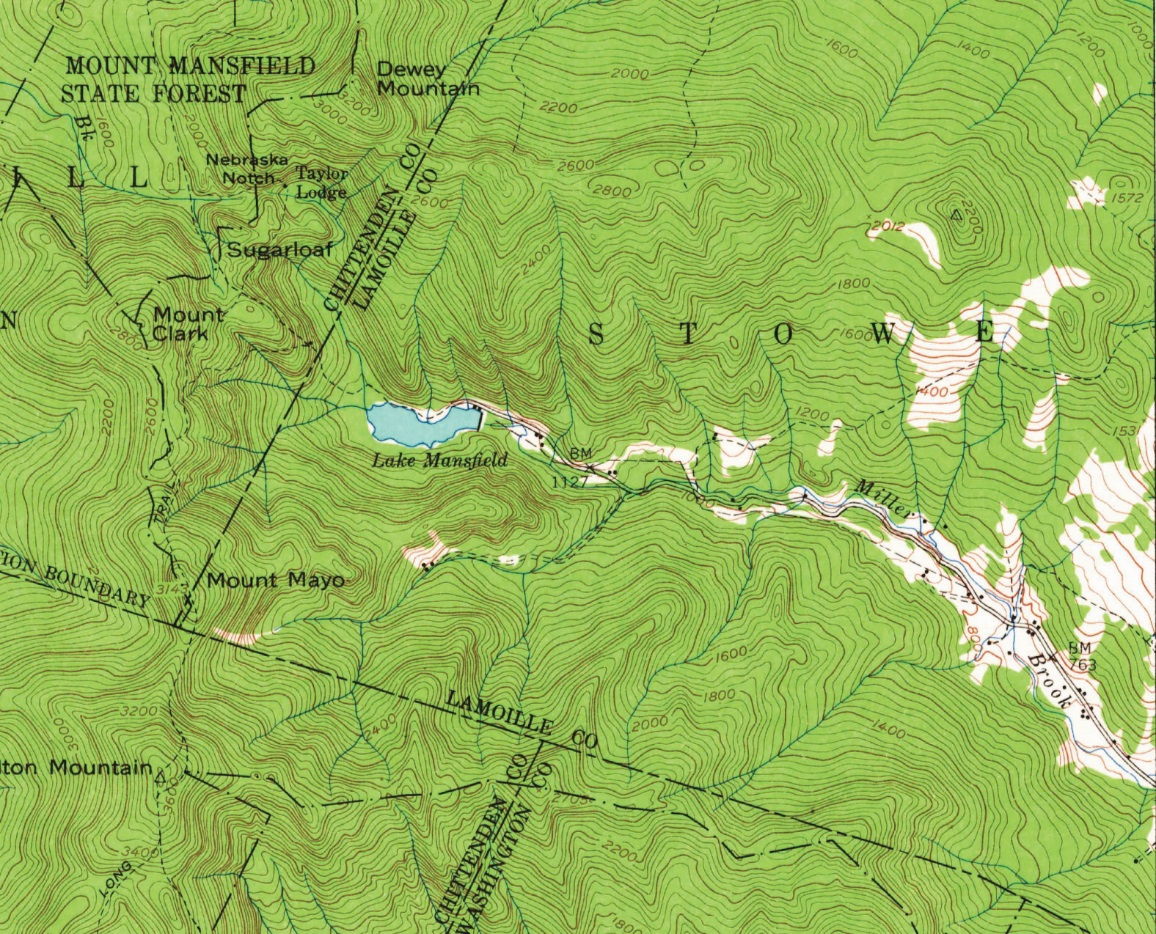 X
X
X
X
X
X
X
X
X
Stream A
X
X
?
S
S
M
O
A
X
S
X
S
S
X
X
X
X
X
X
X
X
X
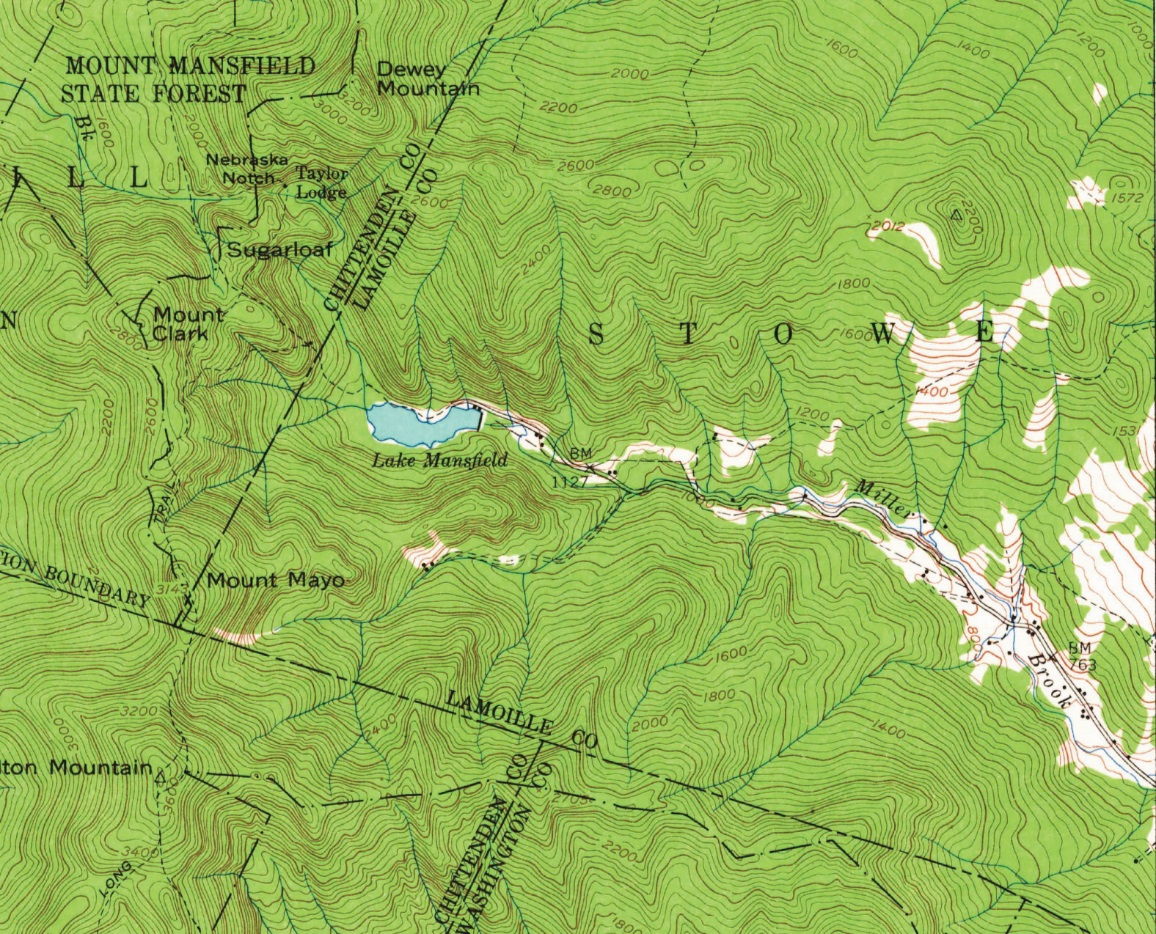 X
X
X
X
X
X
X
X
X
X
S
S
M
O
A
X
S
X
S
S
X
X
X
X
X
X
X
X
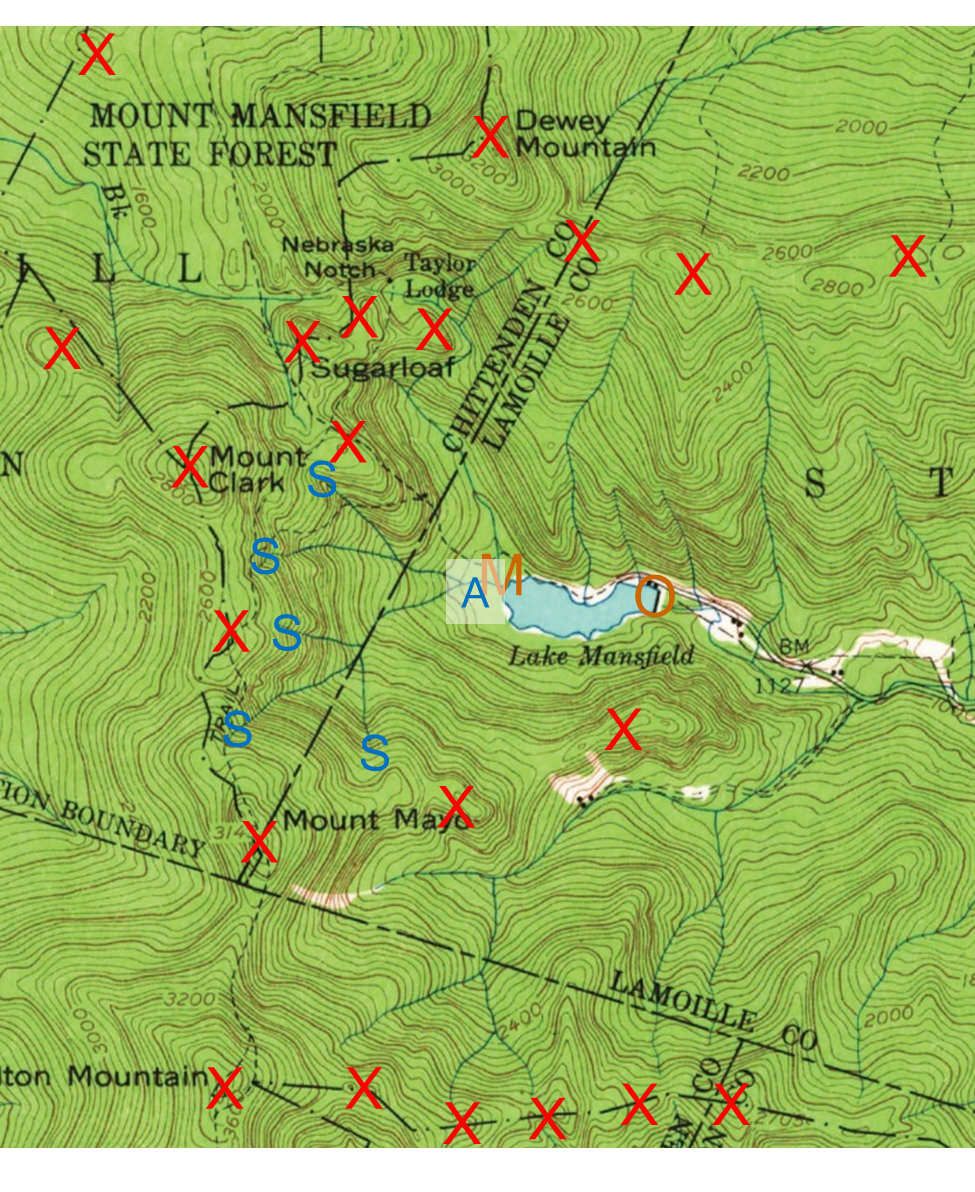 X
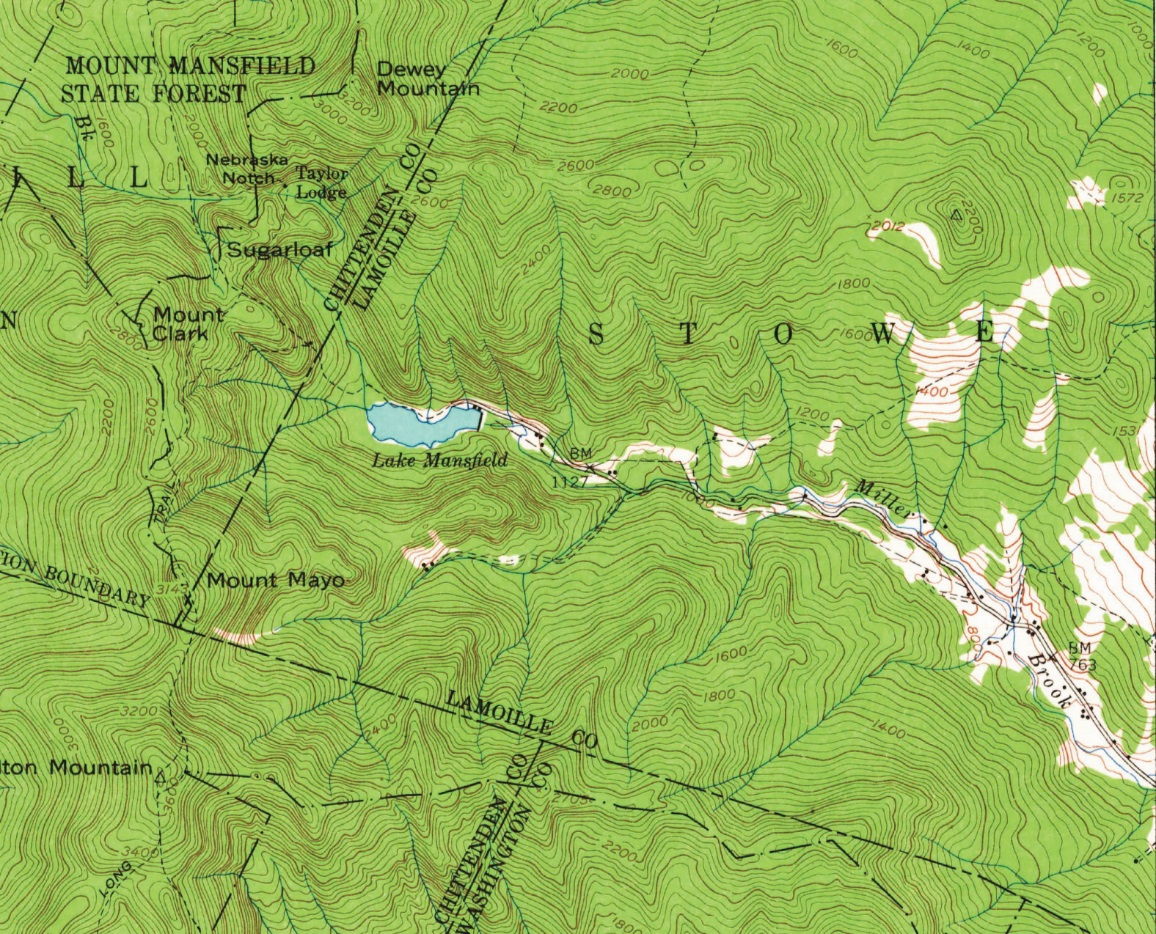 X
X
X
X
X
X
X
X
X
X
S
S
M
O
A
X
S
X
S
S
X
X
X
X
X
X
X
X
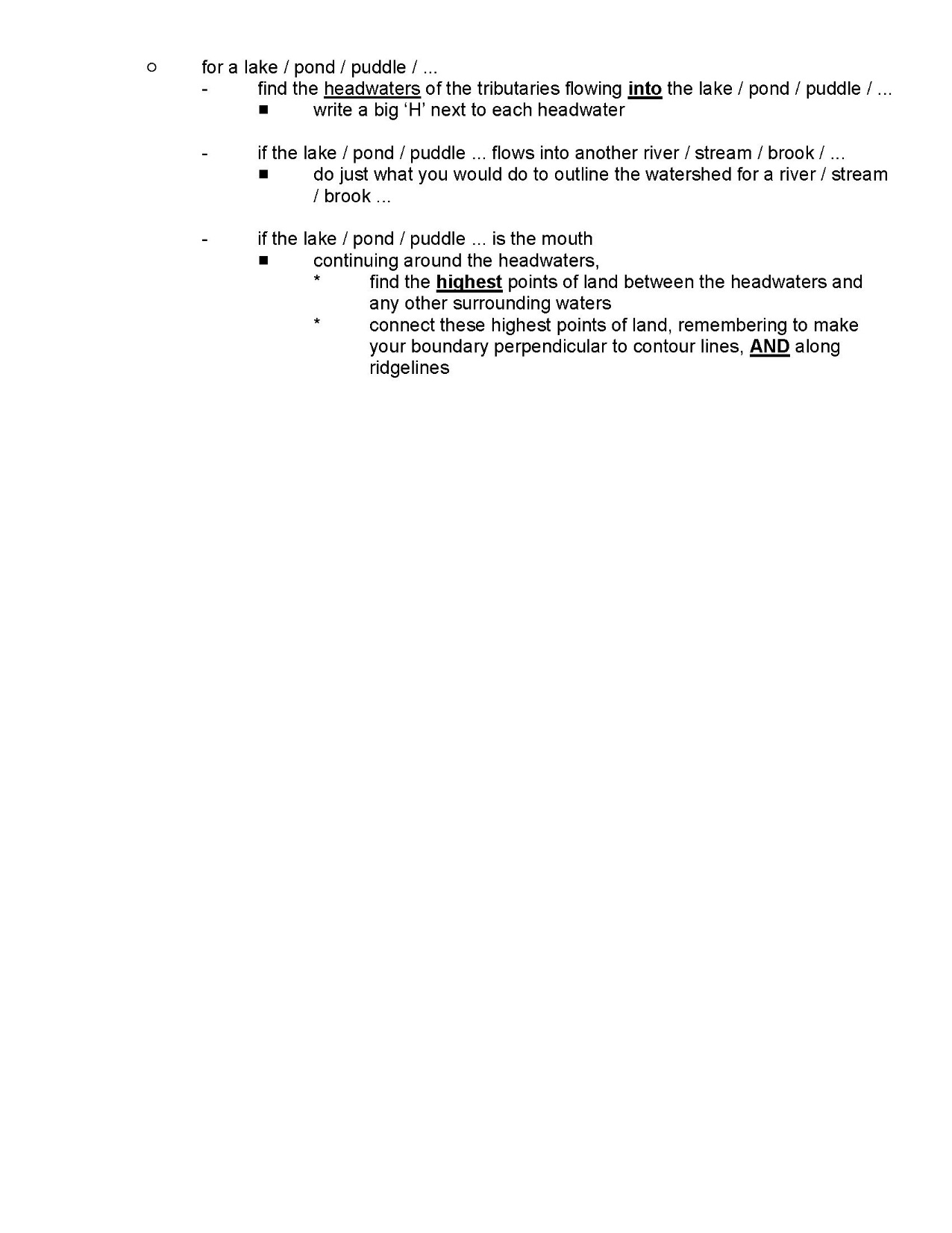 X
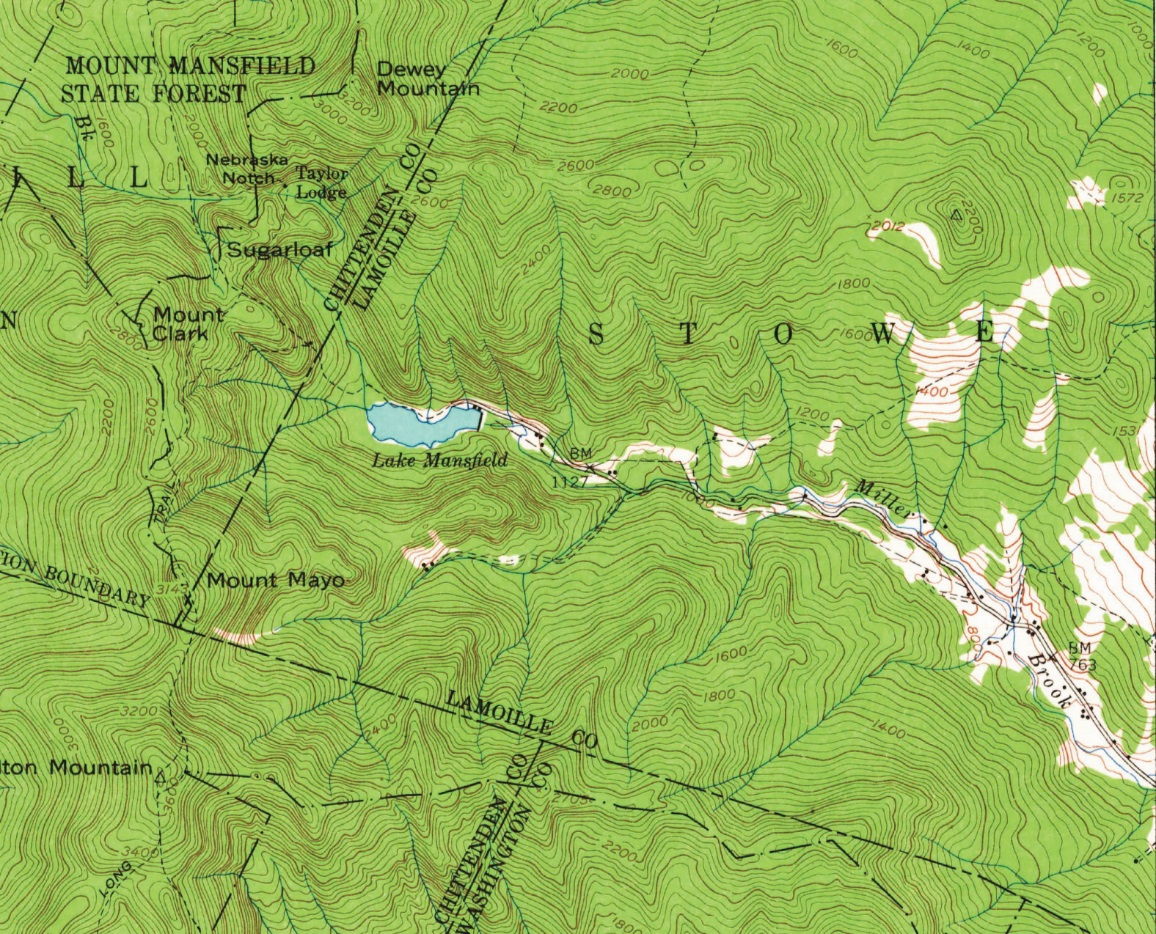 X
S
X
S
X
S
X
S
X
X
X
X
Lake Mansfield
S
X
X
S
S
S
M
O
A
X
S
X
S
S
X
X
X
X
X
X
X
X
X
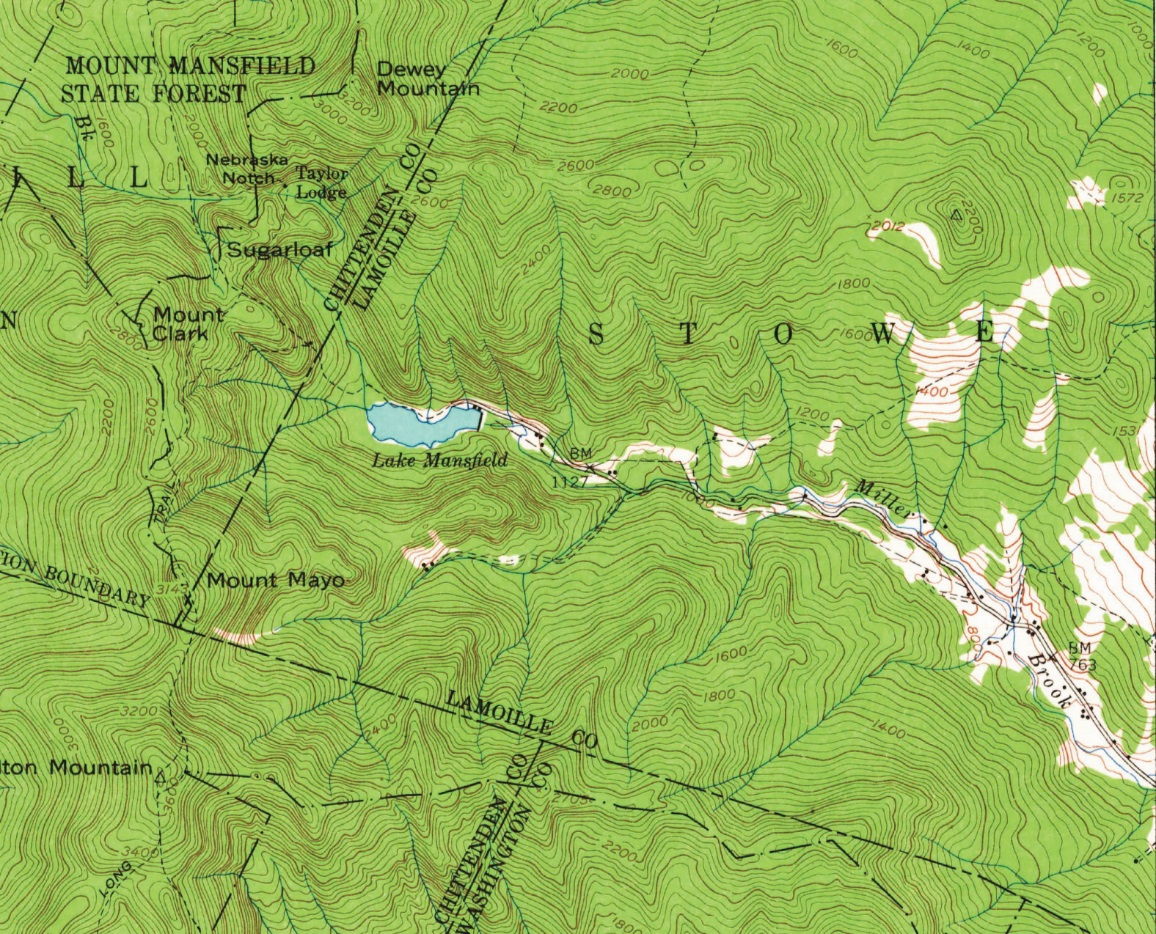 X
S
X
S
X
S
X
S
X
X
X
X
S
X
X
S
S
S
M
O
A
S
X
X
S
S
X
X
X
X
X
X
X
X
X
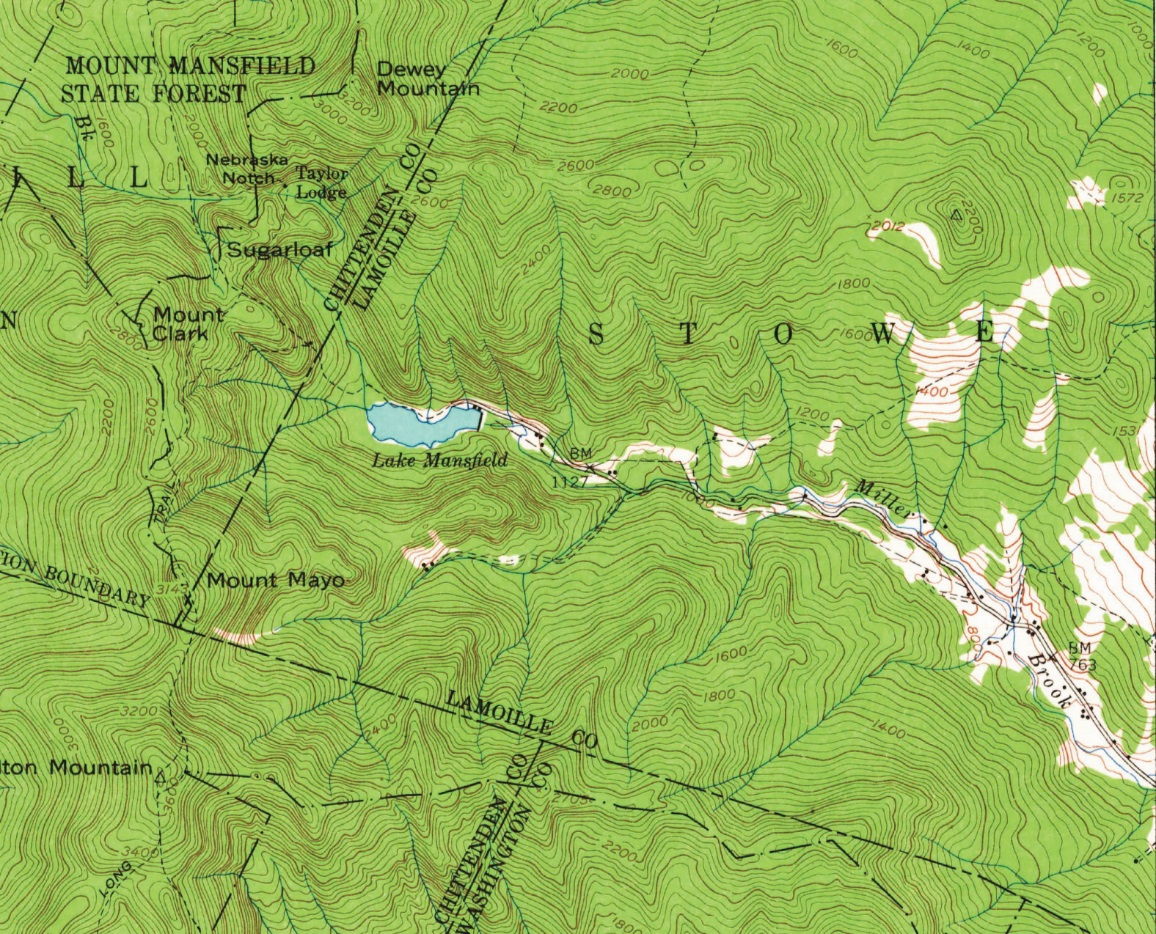 X
S
X
S
X
S
X
X
X
X
X
X
X
S
S
M
O
A
X
X
S
X
X
X
X
X
X
X
X
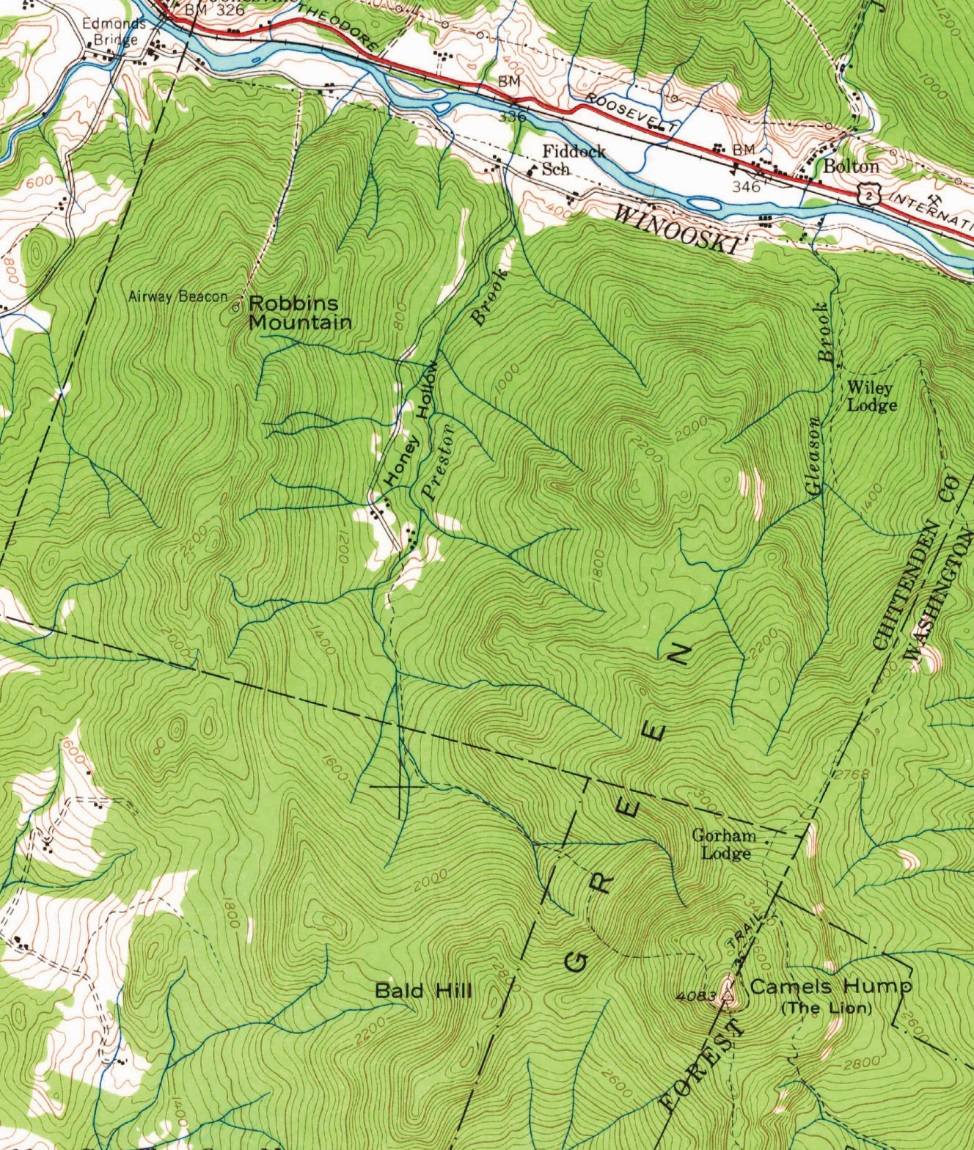 M
watershed
for Prestor Brook
S
S
S
S
S
S
S
S
S
S
S
S
S
S
S
S
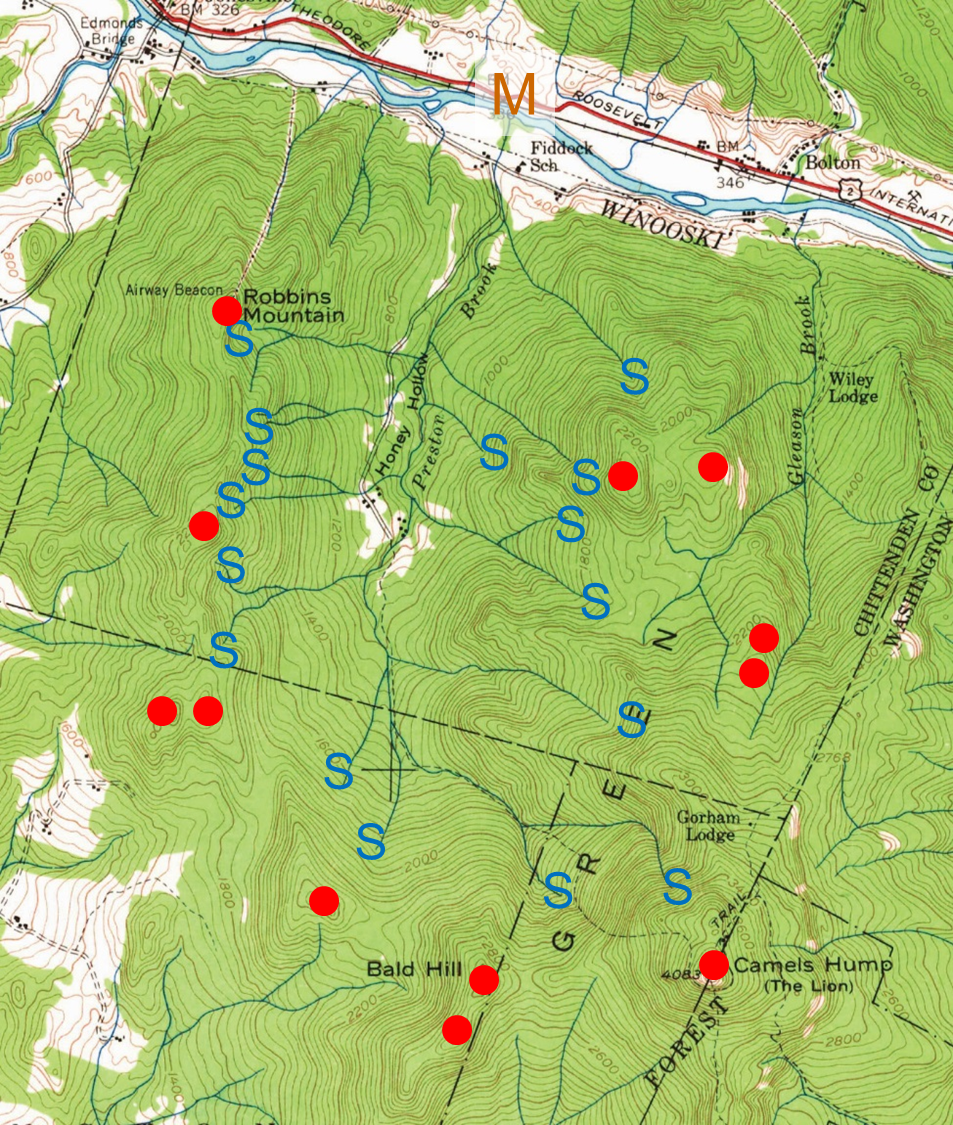 watershed
for Prestor Brook
Find the waterways… highlight in blue.

Identify the high points of land (red).
Connect neighboring highpoints (along highest points) to define a ridgeline (green).
With respect to the ridgelines, identify which way the water would flow.

Identify any waterways flowing into the water of focus (Spicer, Shady Rill, Shelburne Pond, ….





Outline the watershed (orange).
if you can see the start of the waterway (stream, river, etc) 
then you can tell which way it flows – towards a larger body of water
Spicer  Brook
No-Name Brook
Shady Rill
Shelburne Pond
Map the Winooski River Watershed

Work with your group to delineate the Winooski River watershed for the portion of land shown on your map.

	Color the main stem of the Winooski blue 

	Stevens Brook/Branch
	Mad River
	Dog River		these are the main branches	Huntington River			blue too
	North Branch
	Jail Branch

	any other water:
		brown maps:  black
		green maps:  brown
	highpoints   ridgelines
		brown maps:  green
		green maps:  red
	watershed boundary	purple
		Outline the land (along the ridgelines) from which water 			would flow into the waters of the Winooski watershed
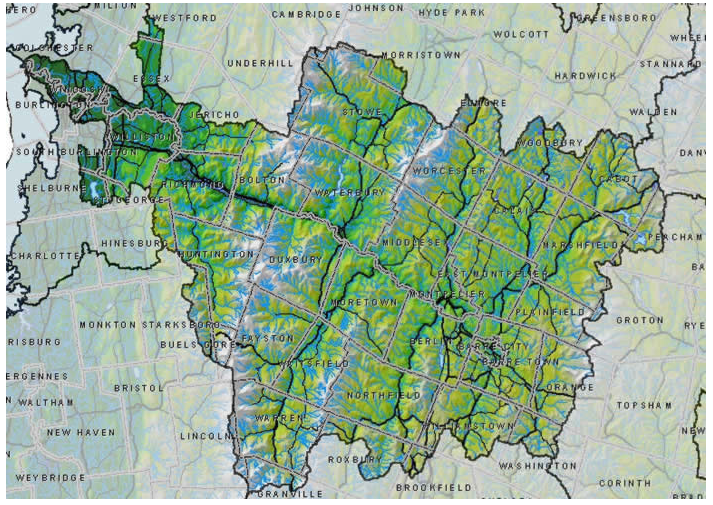